Writing a Paragraph
You’ll love it!!!
paragraph
5 parts
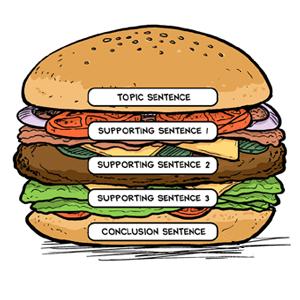 Part 1: Main idea
The main idea.
What the paragraph is about.
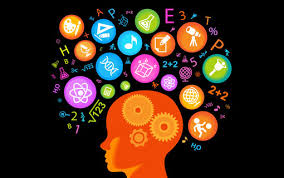 Part 2: topic sentence
1st sentence
States the main idea.

Example: Dogs
Dogs are amazing pets.
Example: Cats
Cats are awesome pets.
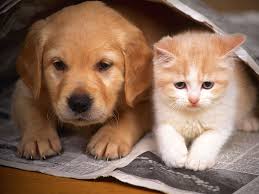 Part 3: Details
Things about the topic.
Example:
What makes a dog or a cat a good pet?
What do you like about them?
Do you have any pets?
What are their names? Colours?
Do you wish you had a pet?
Part 4: closing sentence
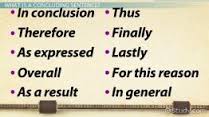 Last sentence.
Ends the paragraph
Example:
That is why I think dogs are amazing pets.
Example:
Overall, cats are awesome pets.
Part 5: Grammar
Indent
Spelling and punctuation check. (.,!?”)
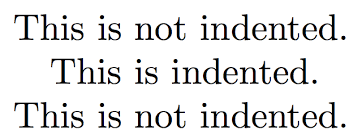 Example
Writing a paragraph is easy! All you have to do is think of an idea. Write the idea down and BOOM, you have a topic sentence. Next, add 5-7 sentences or details about your topic and you’re almost done! You’ll need a closing sentence to finish your paragraph, then remember to check for indentation, correct spelling and punctuation. It’s just that easy!
Paragraph pre write
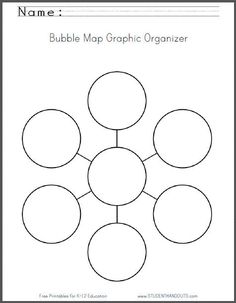 Idea
Topic Sentence
Details: 3
Closing Sentence
ISP
Check your seat buddy!
2
3
1
Paragraph
4
6
5
Pre write to paragraph
Topic sentence first. Then add your details. The closing sentence to wrap it up. Remember to check your ISP. Switch with your seat buddy to edit.